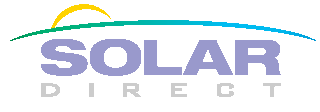 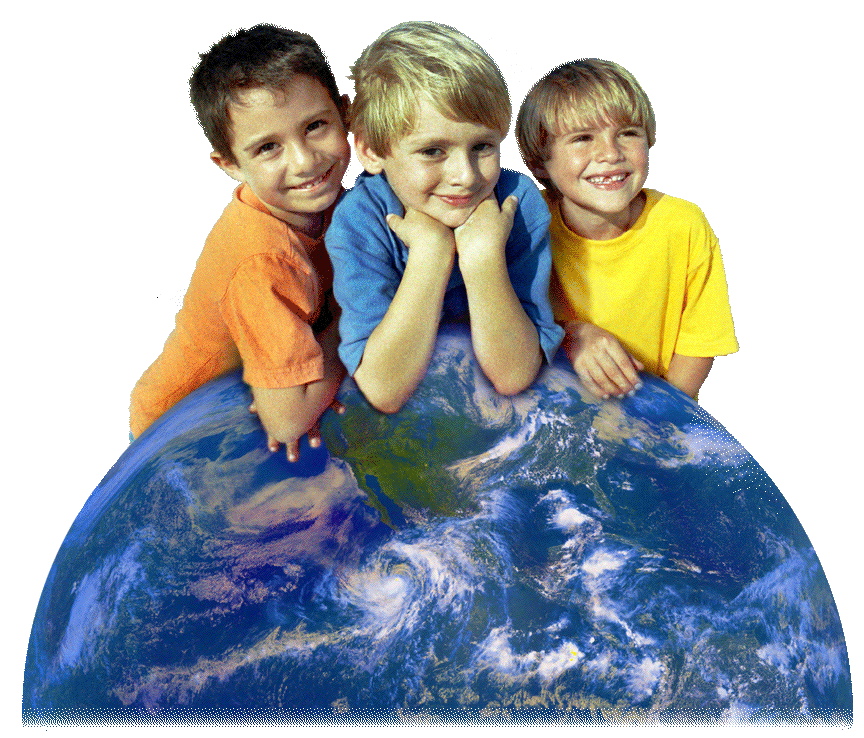 Solutions that make life green!
Solar Direct
NABCEP Certifications for Solar PV and Solar Thermal  
Solar Contractors and Engineers since 1986 
Solar & Mechanical Engineer on Staff 
Government Approved Vendors 
Experienced in commercial applications 

	Contractor network throughout the U.S.
	Projects co-engineered for site specific solutions
Solar Direct Qualifications
Solar Engineering Degree 
Solar Contractor License
Electrical Contractor License
Solar Water Heating Contractor License
Commercial Swimming Pool Contractor License
USGBC LEED Certified
NABCEP Certified
Building and Construction Law Certification
Building Code Certification
Code Compliance Certification
Excavation Certification
Safety Certification
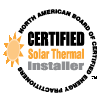 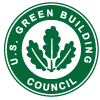 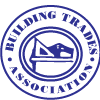 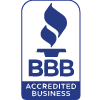 TECHNOLOGIES:Solar Pool HeatingSolar Thermal Solar ElectricHeat Pump Pool Water HeatingPool Water Purification Treatment
Hardee County High School
Solar Pool Heater
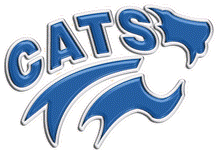 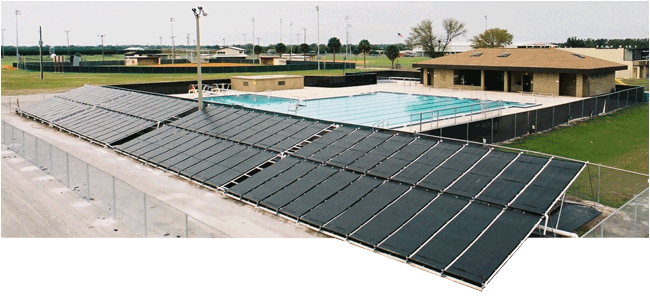 System Configuration
 80 Vortex™ 4x12 Solar Panels    arranged in 8 rows of 10    panels each
 Aluminum Ground Rack
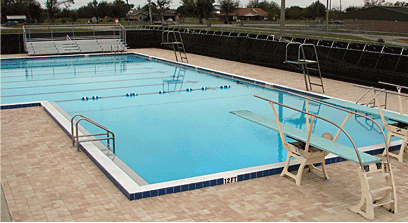 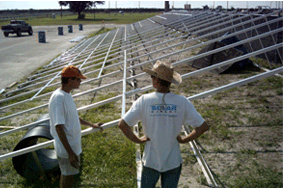 Project Location: Wauchula, Florida
Hampton Inn Hotel
Solar Water Heater System
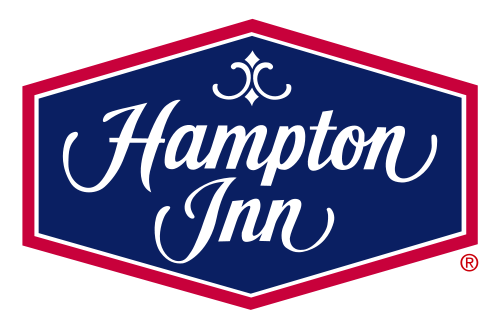 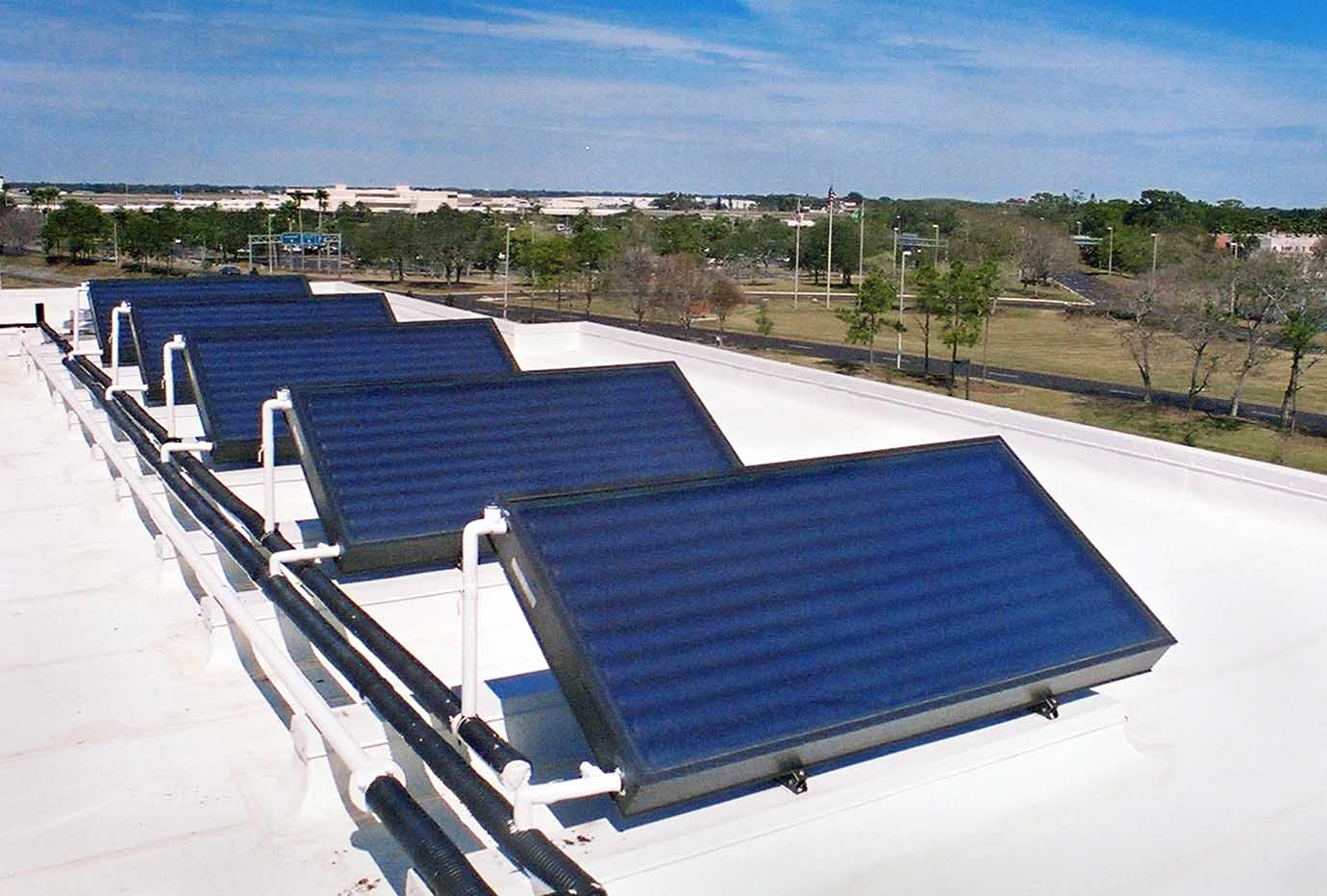 System Configuration
 ProgressivTube® Passive    Solar Water Heater
 5 collectors, 50 gallon each
 Complete system installation    with 2 way plumbing
 Tilted mounting on flat roof
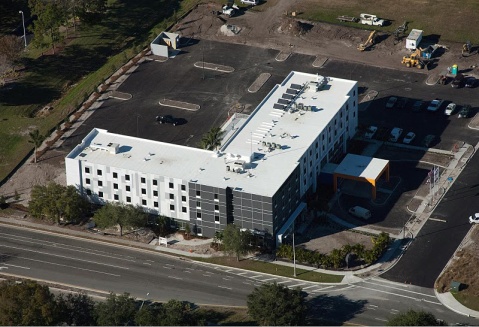 Power Purchase Agreement  (PPA) - Third Party Financing
Energy Monitoring (BTU, kWh, Gallons)

Project Location: Sarasota, Florida
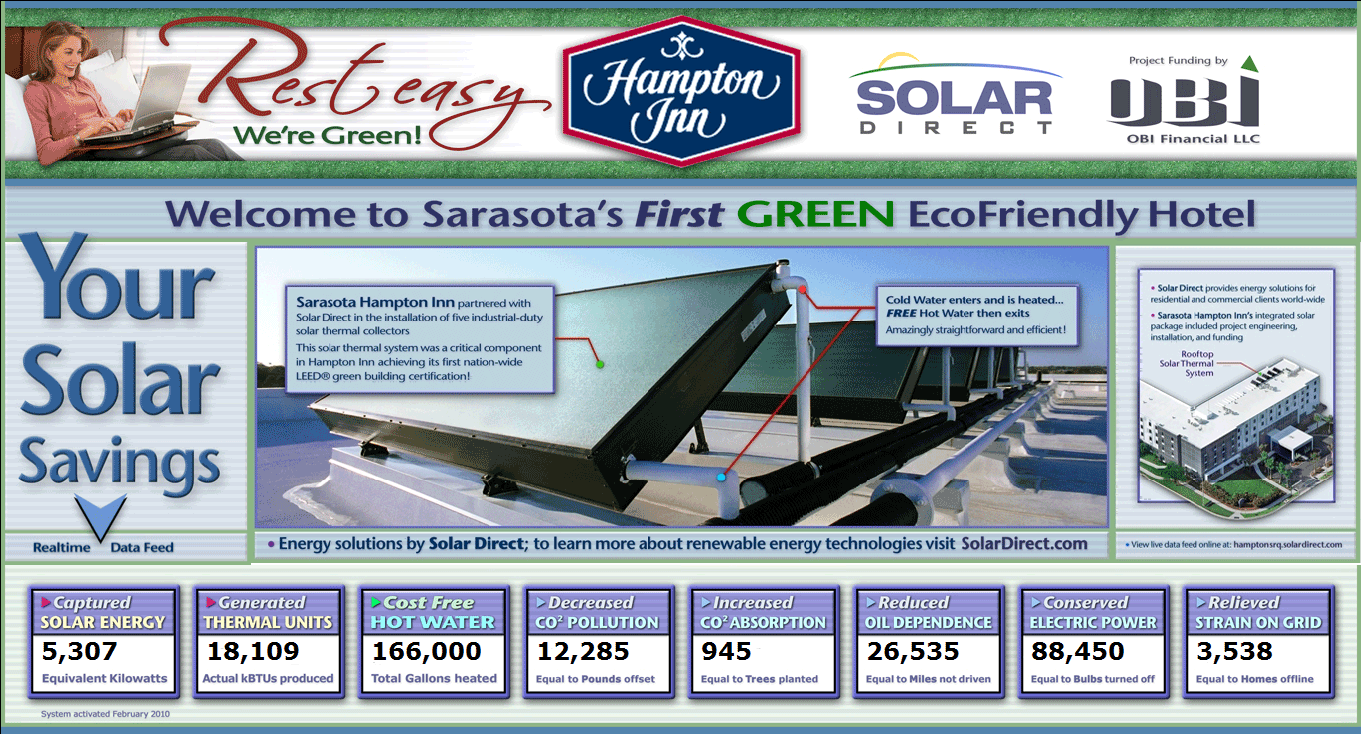 Community Coalition on Homelessness
Solar Electric System
This is a HUD Block Grant Project

48 kW Grid-Connected 
Solar Electric System
 
Installation of solar photovoltaic panels, mounting hardware, electrical connections and 130kW standby generator.

Project  Location: Bradenton, Florida
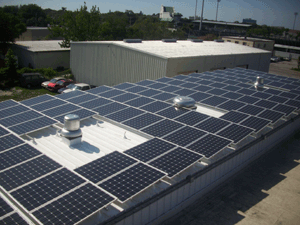 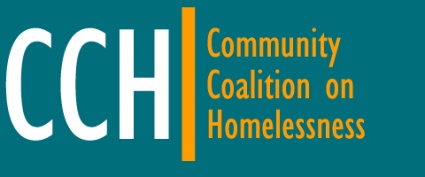 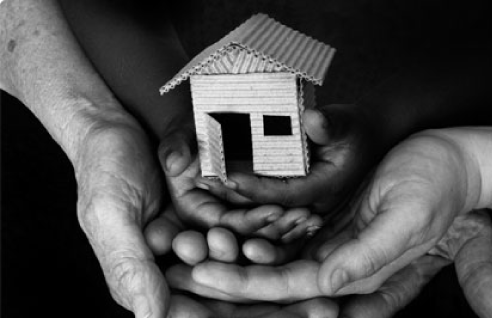 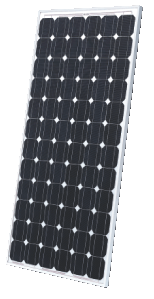 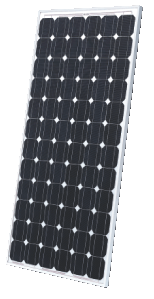 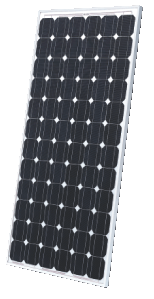 Harris Civil Engineers LLC
Solar Electric System
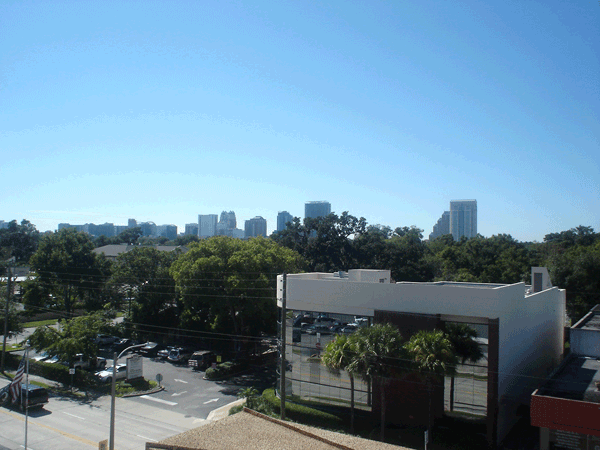 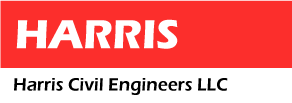 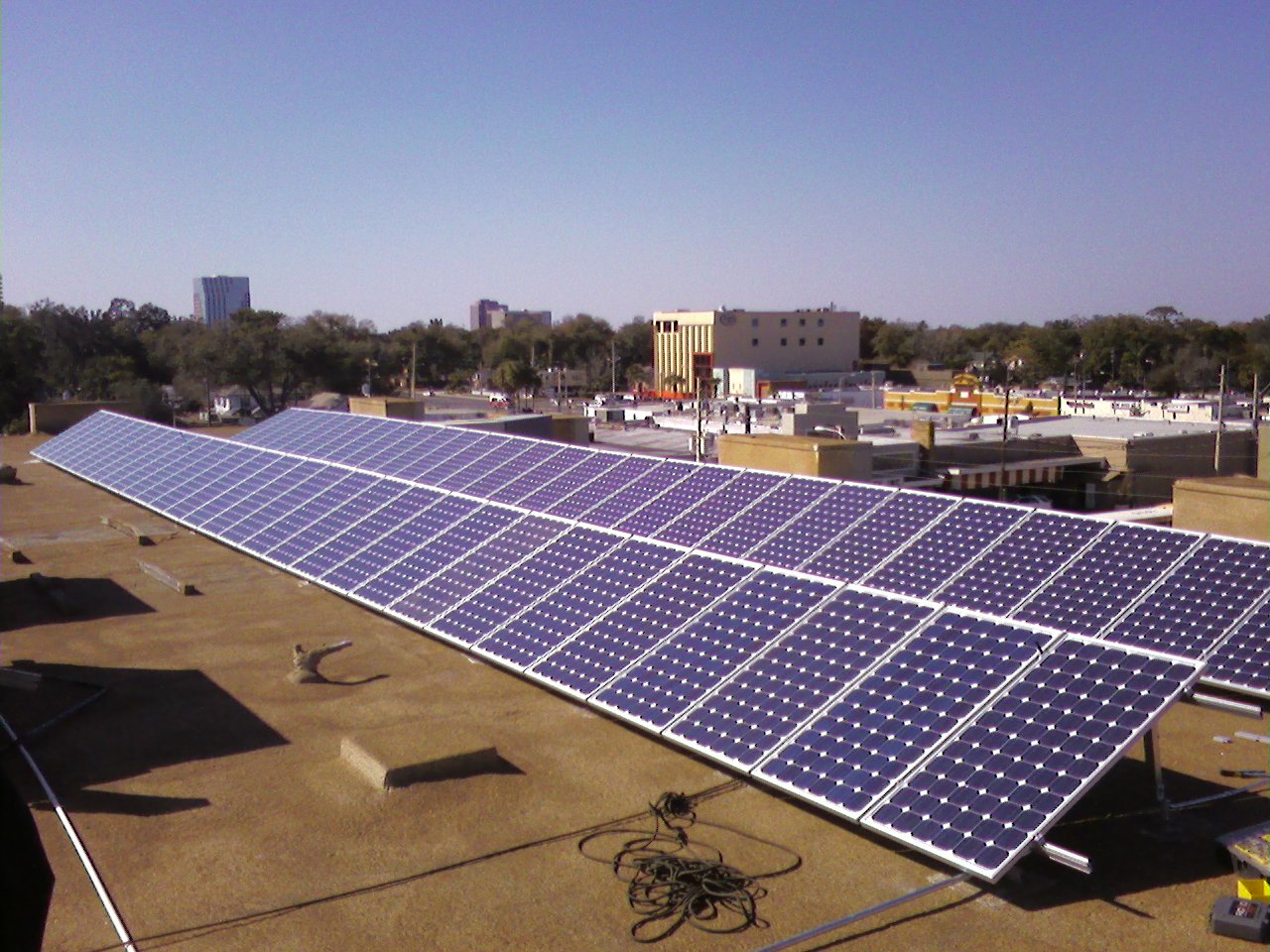 System Configuration
• Solar Electric System   Grid-Connected• 60 Photovoltaic Modules 
• 1 Sunny Boy 6000 Inverter 
• 1 Sunny Boy 7000 Inverter
•  Total size 10.5 kW 

Project  Location Orlando, Florida
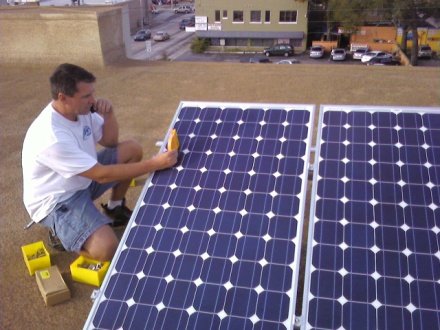 US Embassy – Nigeria
Solar Hot Water
System Configuration:• 20 ProgressivTube®        ICS Units• One electric    backup storage 
    tank system
• Collector   footprint 640 sq ft
Project  Location: Abuja, Federal Republic of Nigeria, Africa
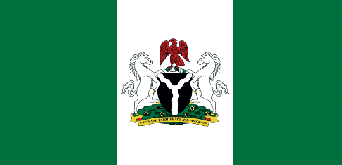 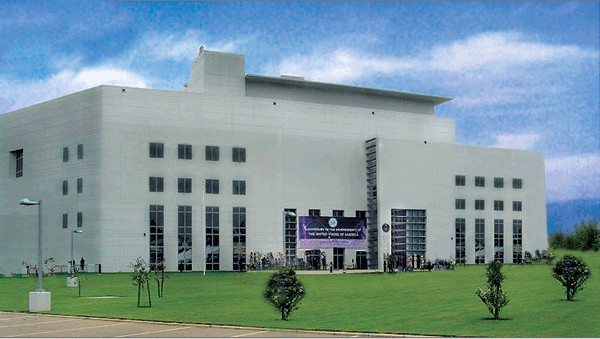 Boys Scouts of America
Solar Hot Water
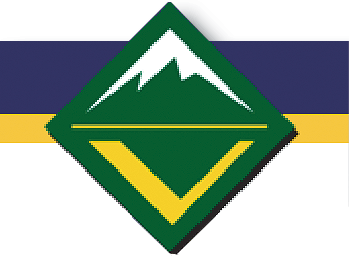 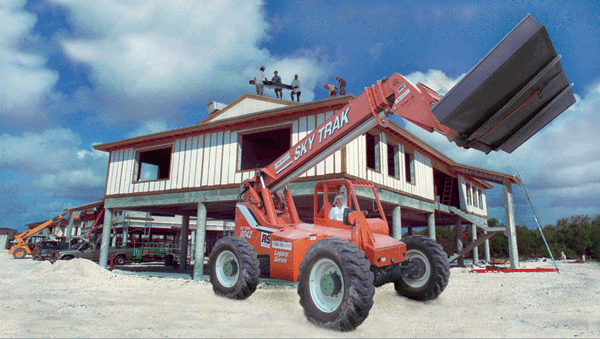 System Configuration: 224 sq ft of Flat Plate Solar Collectors – Active, Open LoopProject  Location: Florida Keys
Lake Louisa State Park
Solar Hot Water
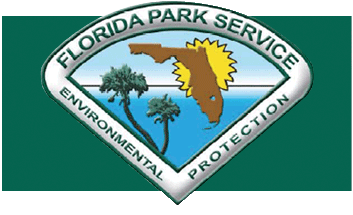 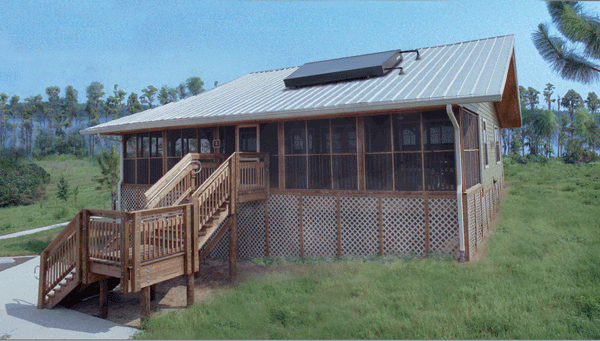 System Configuration: 20 ProgressivTube® Units – 40 gal. electrical backup tankProject  Location: Clermont, Florida
Pensacourt Fitness Club
Solar Hot Water – Solar Pool Heater
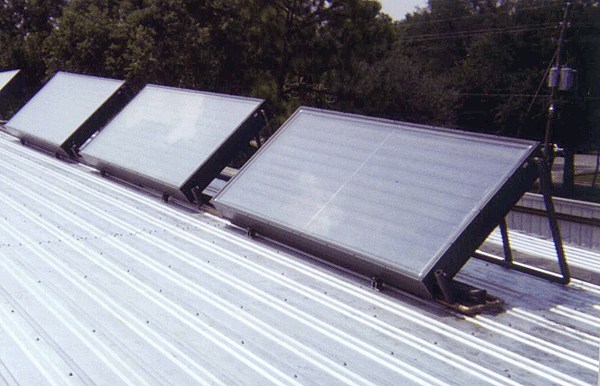 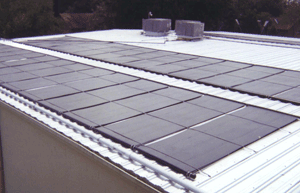 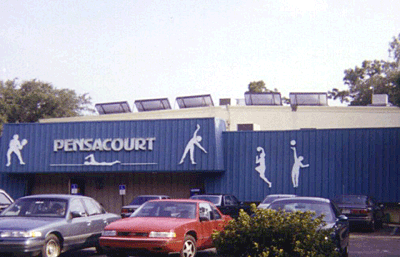 System Configuration: Solar Hot Water – 5 ProgressivTube® 50 gallon eachSolar Pool Heater – 42 Vortex™ Solar CollectorsProject  Location: Pensacola, Florida
The Santiagos
Solar Home MakeOver – DeBary, Florida
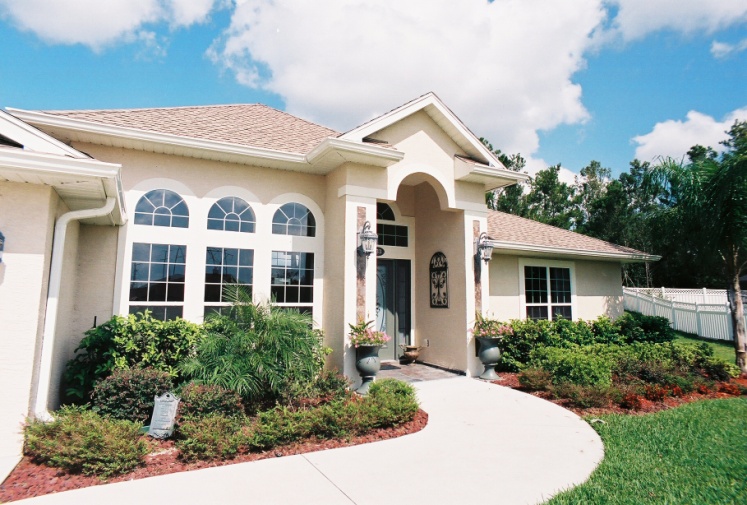 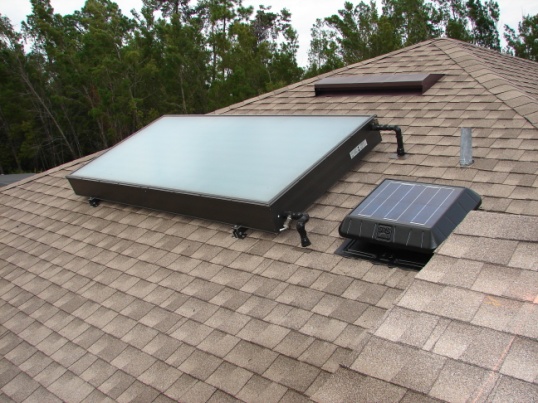 Solar Electric
 Solar Pool Heating
 Solar Hot Water
 Attic Ventilation:  Solar Fan
 Natural Lighting:  Solar Skylights
 Water  Conservation:  The Metlund
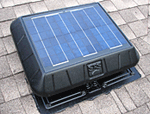 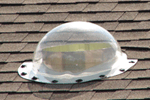 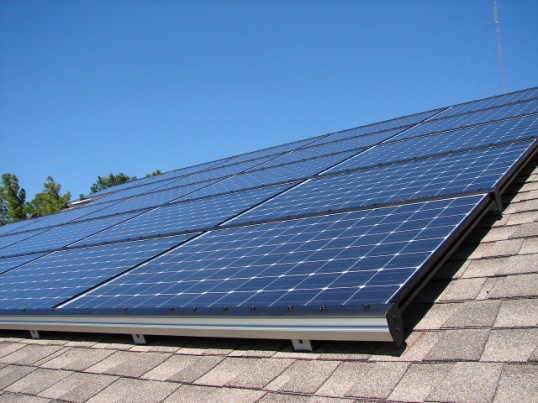 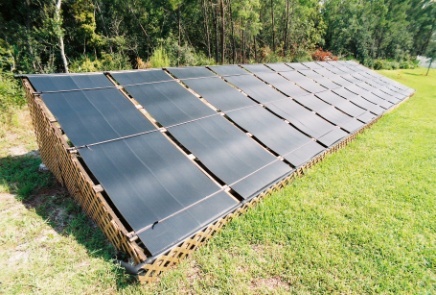 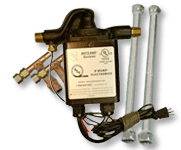 Sun City Center
Swimming Pool Heat Pump Pool Heating
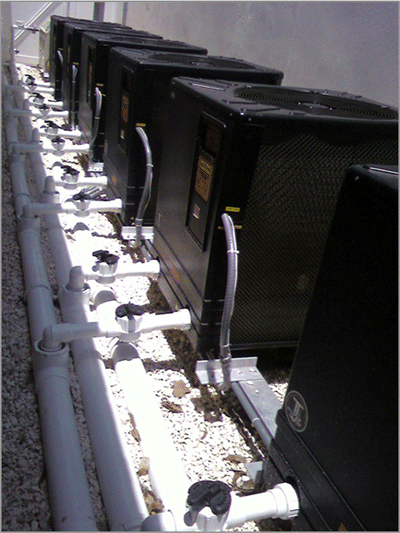 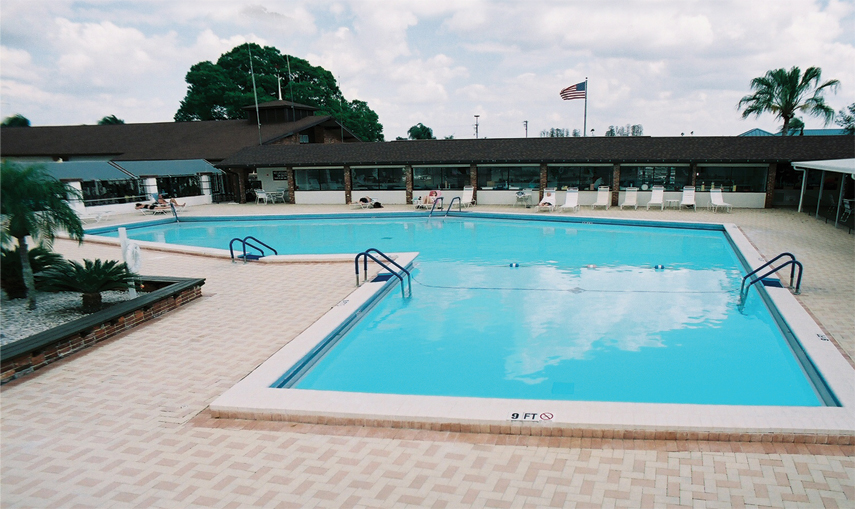 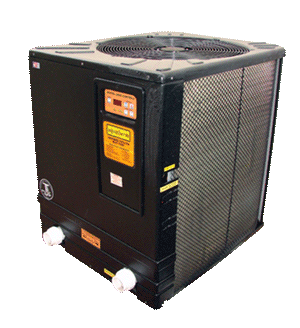 System Configuration: 6 Aquatherm Electric 
Heat Pumps
1 Gas Heater Backup

Project  Location: 
Sun City, Florida
Lee Memorial Wellness Center
Pool Water Treatment
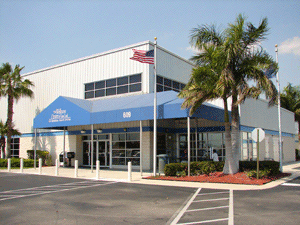 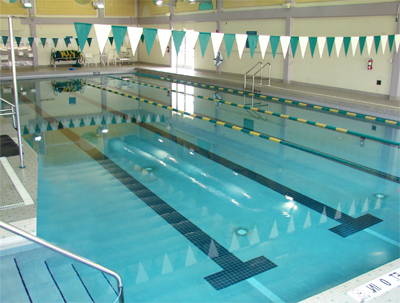 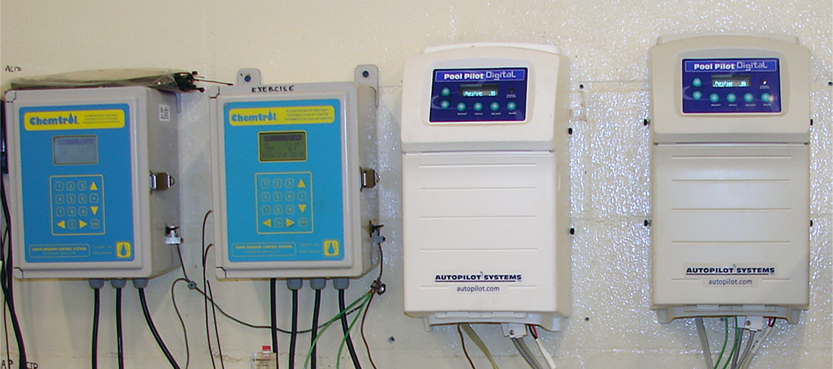 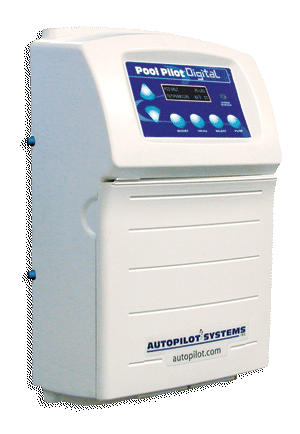 Automatic Pool Care 
System Configuration: 2 Digital Pool Pilot Systems 
& 2 Salt Conversion Cells
Project  Location: 
Cape Coral, Florida